FIVE Strategies to find DEALS in a HOT market!
Laurel Sagen 
Alcala Properties
laurel@alcalaprop.com
916-476-2380
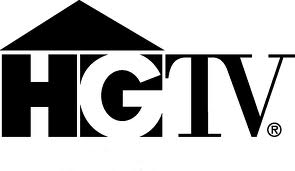 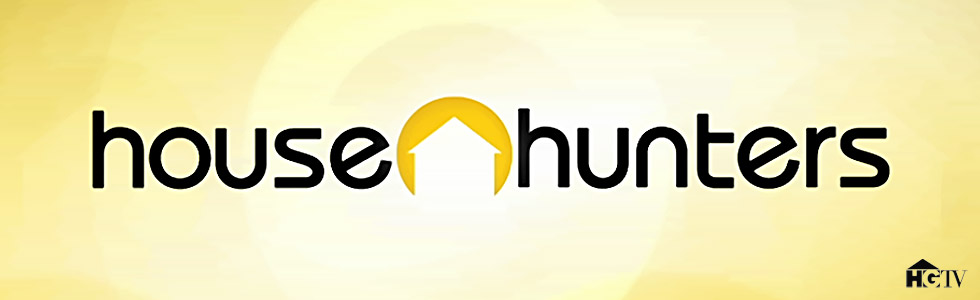 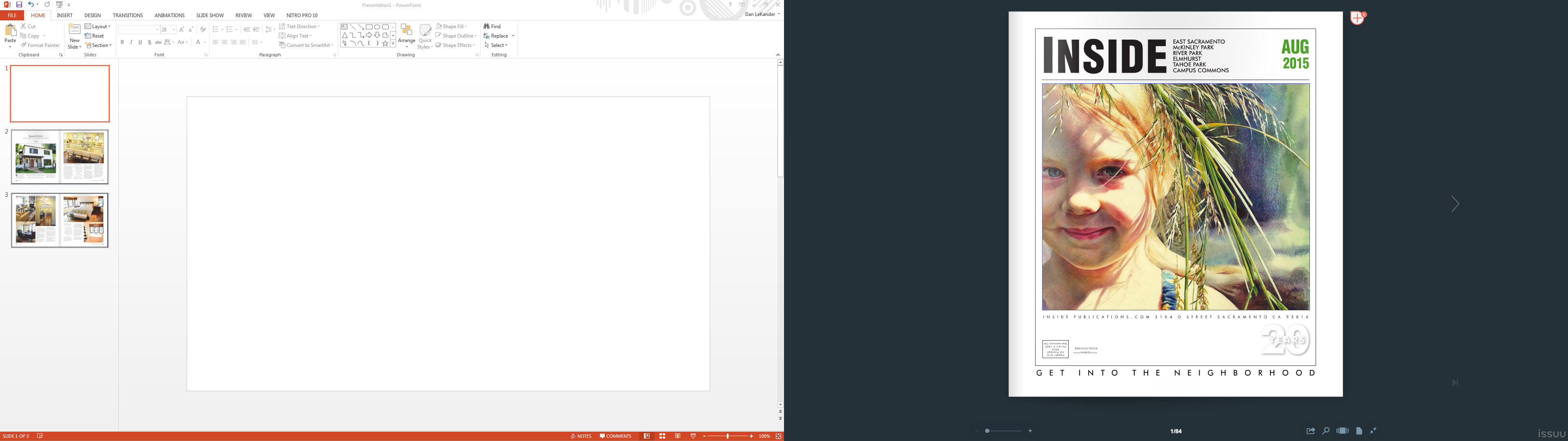 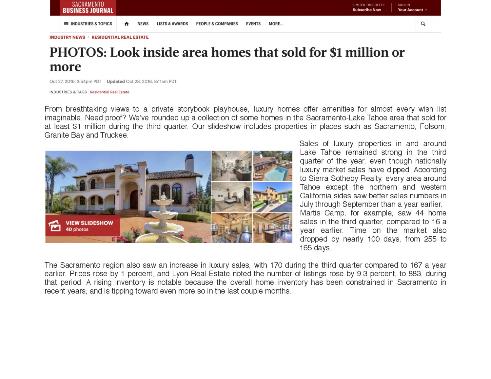 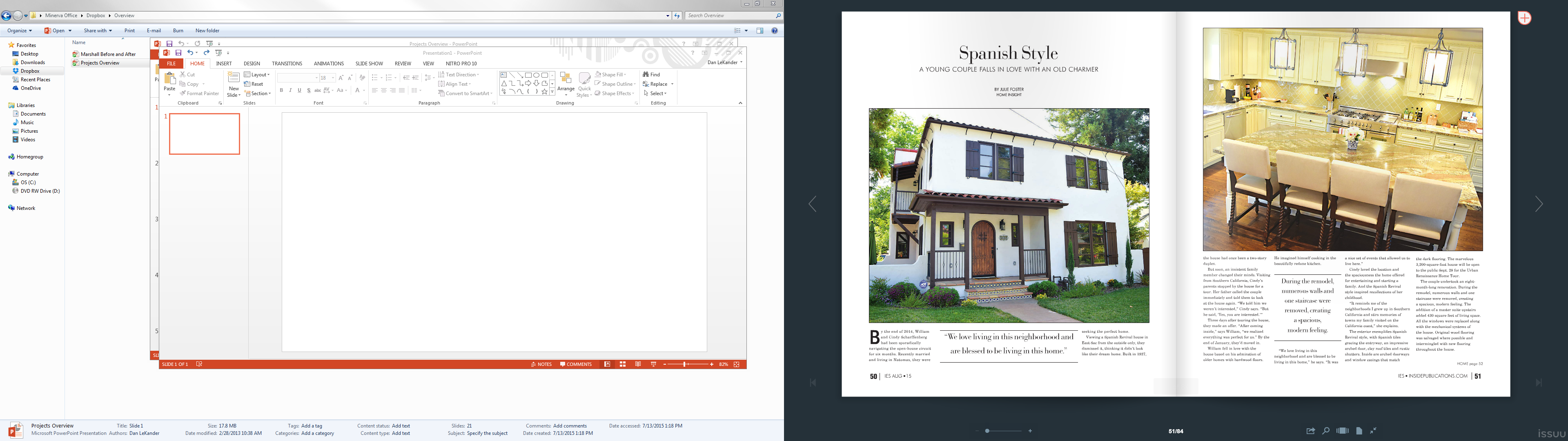 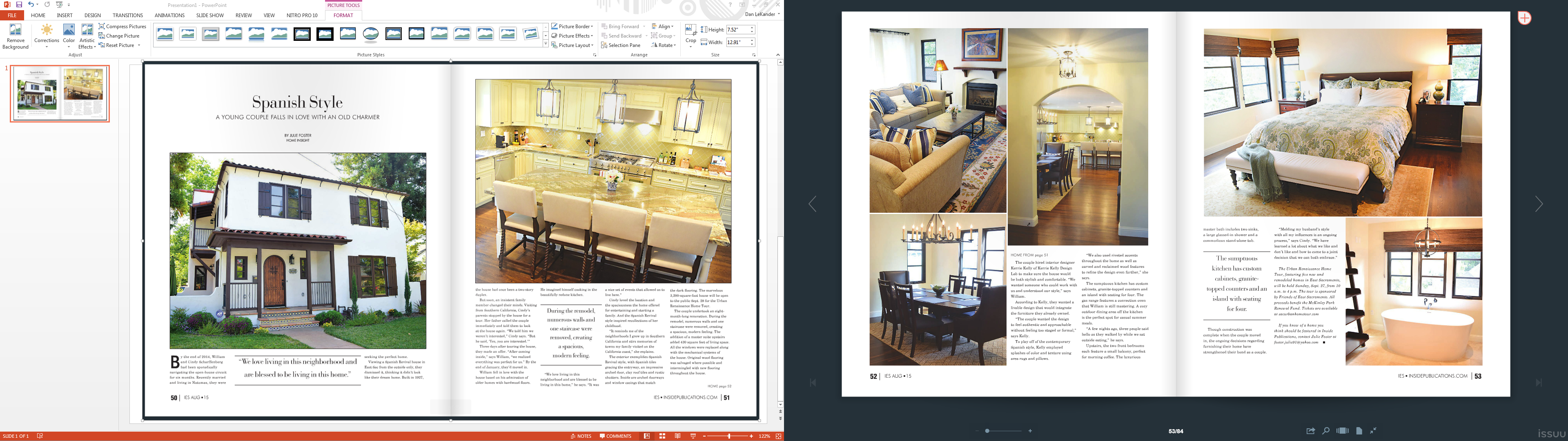 Sacramento Business Journal – Million Dollar Homes
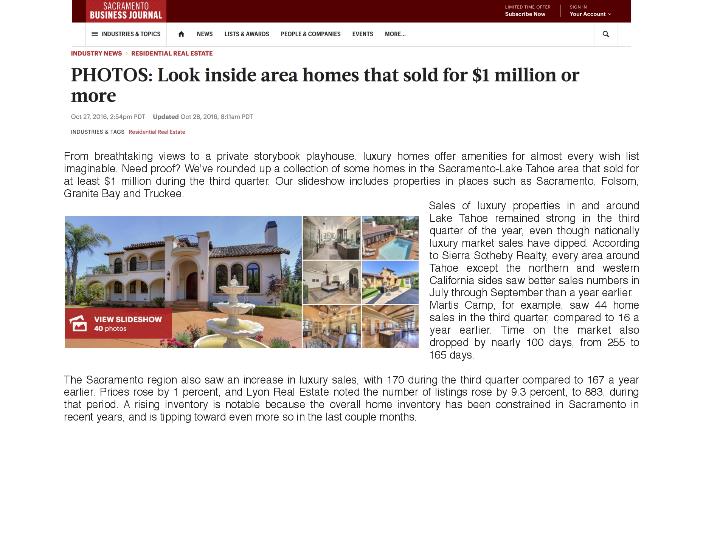 Sierra Oaks, Sacramento
Tuscan to Spanish Style
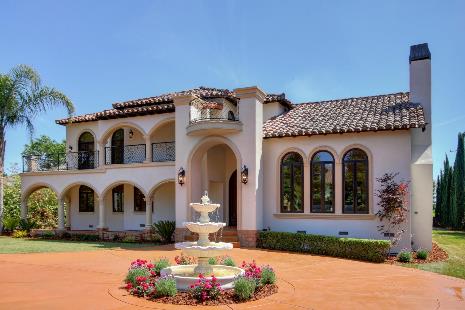 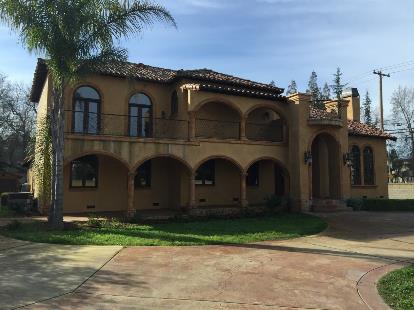 Landpark, Sacramento
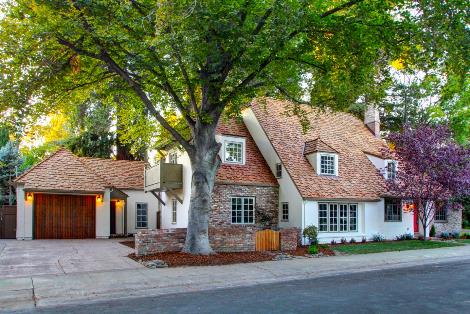 1.  MLS & Traditional RE Agents:
Be FIRST to Offer
Be LAST to Offer (Expired or Cancelled Listings/Fallouts)
Strong Offers
Find Mistakes
Make FIFTY (yep, 50) Offers a DAY
2.  Off Market Deals with Agents & Other Professionals
3.  Direct Marketing for Deals:
4.  Partnering for Deals
Pros Vs. Cons
4.  Partnering for Deals
Pros Vs. Cons
5.  Wholesalers
Pros Vs. Cons
Age Old Formula: 70% RuleIt works, just hard to find!
Example:
ARV $200k/70%- $140k = $60k 
Commissions 6%, 		    12k
Buyer Credits 1%,               2k
Purchase Costs,                 3k
Selling Costs,                    3k
Hard Money Costs, 	     7k
Holding Costs,                   3k
TOTAL PROFITS= 		  $30k, 20%, 	
                   NOT BAD!
What is YOUR Competitive ADVANTAGE?
DO THE MATH, NUMBERS NEVER LIE!
PROFIT =
Sales Price
-Purchase Price
-Acquisition Costs
-Fix Up Costs
-Holding Costs
-Selling Costs
KNOW YOUR COSTS:
Acquisition Costs: 
Realtors: Seller Pays? 
	What are the Costs?
Wholesalers? 
	What are the Costs?
Direct Marketing? 
	What are the Costs?
How can you get a BETTER  Actual Purchase Price?
MLS
Direct Marketing
Partnering
Off Market Deals
Wholesalers
Purchase Costs:
Escrow and title  ( Don’t Forget the Binder)
Transfer taxes
Money  costs
Hard Money
Private Money
Personal Money
Partners
Banks
Holding Costs:
Utilities
Insurance
Money
HOA
Security
Length of time held
Renovation Costs:
Contractor/Subcontractors
Labor
Supplies
Design
Permits
Question: 
How do these impact SALES PRICE and HOLDING TIME?
Selling Costs:
Commissions VS FSBO
Marketing
Staging
Credits
Question:
How do these impact the SELLING price & HOLDING time?
Laurel Sagen 
Alcala Properties
Sacwholsales.com
laurel@alcalprop.ocm
sacwholesales@gmail.com
916-476-2380